Podzimní výzvy OP PIK
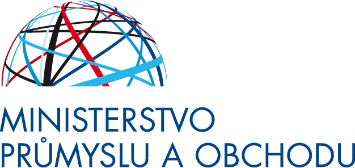 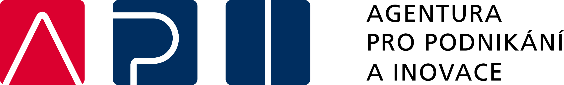 Mgr. Lucie Žáčková, 1. 11. 2016
Prioritní osa 2 – Rozvoj MSP
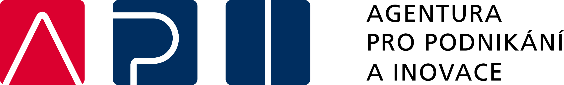 Marketing
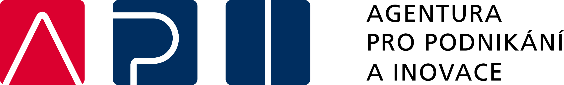 Základní data k II. Výzvě
Datum vyhlášení výzvy: 24. 10. 2016
Datum zahájení příjmu žádostí o podporu: 7. 11. 2016
Datum ukončení příjmu žádostí o podporu: 31. 1. 2017
MPO může zastavit příjem žádostí při dosažení hranice 600 mil. Kč dotace, nejdříve však po 14 dnech od zahájení příjmu žádostí
Systém sběru žádostí – kolový
Žádost jednokolová
Plánovaná alokace – 450 mil Kč 
Realizace max. 36 měsíců
Realizace do 31.1. 2020
Příjemce podpory
MSP (FO, s.r.o, a.s.,v.o.s., ….)
CZ NACE (8 – těžba, dobývání,10 - 33 výroba/zpracovatelský průmysl),  sekce F stavebnictví, sekce G velkoobchod, maloobchod, J – informační a komunikační činnost
Musí mít ke dni podání žádosti o podporu uzavřena minimálně poslední 2 po sobě jdoucí zdaňovací období, pokud je uzavřené nemá, může doložit historii pomocí finančních výkazů mateřské společnosti (novinka ve všech programech)
Podmínky projektu
Projekt nebyl zahájen před datem podání žádosti o podporu
Finanční zdraví žadatele vyjádřené zjednodušeným ekonomickým hodnocením zprostředkujícího subjektu nesmí být nižší než 5 bodů (5z 9)
http://www.agentura-api.org/wp-content/uploads/2016/06/formular-financni-analyzy-2016-4856.xlsx
Každý žadatel (1 IČ) je v této Výzvě oprávněn předložit maximálně 1 projekt
Způsobilé výdaje
Účast na zahraničních veletrzích a výstavách 
Pronájem plochy, zřízení  (grafický návrh, výkresová dokumentace) a provoz stánku na výstavách a veletrzích v zahraničí, připojení k inženýrským sítím, pronájem vybavení (nábytek, plátno, kuchyňka,..)
	Omezení: max. 15 účastí na veletrzích a výstavách na projekt
	Nejsou podporovány účasti na konferencích, sympoziích a workshopech, které nemají veletržní charakter.

Marketingové propagační materiály
Tvorba marketingových propagačních materiálů v cizích jazycích pro účely účasti na konkrétním veletrhu/výstavě, včetně grafických návrhů, překladů do cizích jazyků a tisku 
Materiály musí být vyrobeny před datem konání veletrhu
Poskytnutí podpory na tvorbu marketingových propagačních materiálů je podmíněno účastí MSP na výstavě/veletrhu v projektu
v tištěné formě (letáky, prospekty, brožury, katalogy)
v elektronické formě (CD/DVD/flashdisk prezentace)
inzeráty v tisku ve formě pozvánky na veletrh

Doprava vystavovaných exponátů, stánku a jeho vybavení
Doprava musí být zajištěna externím dodavatelem
ZV je doprava včetně balného a manipulace
Forma a výše podpory
Výše podpory: 50 % způsobilých výdajů
Min. dotace pro jeden projekt: 200 tis. Kč 
Max. dotace pro jeden projekt: 5 mil. Kč
Dotace na účast na veletrhu: max. 500 tis. Kč( ZV max. 1 mil. Kč)  na  1 veletrh/výstavu
Dotace na marketingové propagační materiály: max. 50 tis. Kč na veletrh/výstavu
Dotace  na dopravu: max. 150 tis. Kč na veletrh/výstavu
Podpora inzerce v zahr. tisku ve formě pozvánek na veletrh/výstavu: max. 250 tis. Kč na projekt
Podpora na vytvoření videoprezentace pro účely veletrhů/výstav: max. 150 tis. Kč na projekt
Podpora bude poskytována dle Nařízení Komise č. 651/2014 a v režimu de minimis ( max. 200 000 Eur za 3 úč. období)
Povinné přílohyŽádost o podporu
Rozvaha a Výkaz zisků a ztrát za poslední dvě uzavřená účetní období, včetně Přílohy k účetní závěrce.
Formulář finanční analýzy
Podnikatelský záměr dle doporučené osnovy
Prohlášení k Žádosti o podporu včetně de minimis
Dokumenty k doložení sestavení rozpočtu a prokazující, že se jedná o cenu obvyklou

Poskytovatel podpory bude v rámci pronájmu, zřízení a provozu stánku považovat tyto náklady za způsobilé pouze do úrovně hodnoty cen obvyklých na trhu, které prokáže žadatel na základě informací od organizátora veletrhu nebo výstavy (např. e-mailovou komunikací, přihláškou, cenovou nabídkou z oficiálních stránek veletrhu či výstavy a podobně). Případně kvalifikovaným odhadem.
Shrnutí rozdílů oproti Výzvě I
Kolová výzva
Pouze 1 projekt na 1 IČ ve Výzvě
15 veletrhů na projekt bez dílčího omezen 5 veletrhů/rok
Nový indikátor povinný k výběru – počet vytvořených pracovních míst
a) povinné k výběru (monitorovací): 
    Počet vytvořených pracovních míst 
     Výkony 
     Vývoz podpořených podniků 
b) povinné k naplnění (závazné): 
      Počet účastí na výstavách a veletrzích v zahraničí 
Kritéria hodnocení – došlo k dílčím změnám kritérií a jejich bodovému ohodnocení, např. nové kritérium výstavy a veletrhy mimo EU v projektu za 8 bodů, hospodárnost rozpočtu – snížen počet bodů z 18 na 12. Projekt může získat maximálně 100 bodů. Minimální počet bodů potřebných pro naplnění kritérií programu a schválení projektu je 60. 
Nově limity na inzerci v zahr. tisku a na videoprezentace
Školicí střediska
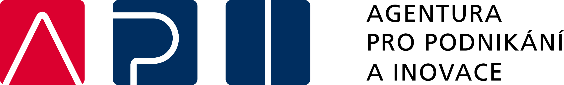 Základní data k II. Výzvě
Datum vyhlášení výzvy: 24. 10. 2016
Datum zahájení příjmu žádostí o podporu: 14. 11. 2016
Datum ukončení příjmu žádostí o podporu: 14. 2. 2017
Systém sběru žádostí – kolový, jednokolový systém
Nejzazší ukončení projektu 31.1.2016, doba realizace max. 36 měsíců
Plánovaná alokace – 250 mil. Kč
Podporovanými aktivitami jsou:
Výstavba nových školicích center
Rekonstrukce školicích center (tzn. budov nebo jejich částí na školicí střediska)
Pořízení vybavení školicích prostor
Pořízení vzdělávacích programů
Příjemce podpory
MSP, právní forma dle Výzvy
CZ NACE 10-33 a 38; podporovaná ek. činnost musí být pro žadatele převažující činností dle předloženého daňového přiznání v posledním uzavřeném účetním období
Musí mít ke dni podání žádosti o podporu uzavřena minimálně poslední 2 po sobě jdoucí zdaňovací období
Podmínky projektu
Realizace projektu na území ČR mimo hlavního města Prahy
Každé IČ může v rámci Výzvy předložit max. 1 projekt, místo realizace 1
Žadatel o poskytnutí dotace musí jednoznačně prokázat vlastnická nebo jiná práva k místu realizace projektu – např. nájemní smlouvu
Po dobu udržitelnosti povinnost zabezpečit vytíženost školicího střediska minimálně 30 % z fondu pracovních dní v roce; za vytížený den se počítá takový, kdy je kapacita školicího střediska naplněna alespoň z 50 % a čistá doba školení je alespoň 3 hodiny (180 minut)
Nadpoloviční většinu z proškolených osob (tj. 51 a více %) musí tvořit zaměstnanci podniků z podporovaných odvětví
Způsobilé výdaje
Dlouhodobý hmotný majetek
Náklady na rekonstrukci, výstavbu, či odstranění staveb, zastropované platnými ceníky dle RTS/ÚRS  –
Pořízení inženýrských sítí, jejich rekonstrukce či nová výstavba a případné přeložky inženýrských sítí v rozsahu nezbytně nutném pro realizaci Projektu
Externě nakupované služby projektantů či jiných expertů při tvorbě dokumentace ve všech fázích Projektu 
Hardware a sítě, technická zařízení a ostatní stroje nezbytné pro vzdělávání
Dlouhodobý nehmotný majetek
Školicí programy, software a data
Drobný dlouhodobý hmotný a nehmotný majetek
Mimo stavební práce bude poskytovatel považovat výše uvedené výdaje za způsobilé pouze do úrovně hodnoty cen obvyklých na trhu
Pokud je součástí projektu technické zhodnocení nemovitostí, je toto způsobilé pouze v případě, že nemovitosti je ve vlastnictví žadatele
Podmínky projektu
Součástí školicího střediska mohou být i prostory, které neslouží výhradně jako školicí místnost, tj. kanceláře pro lektory či vedení školicího střediska, sociální zařízení, prostory pro přípravu drobného občerstvení. Podlahová plocha těchto prostor v m2, tj. servisních prostor, však nesmí přesáhnout 50 % plochy všech školicích místností v m2.
Projekty, jejichž součástí bude smlouva se vzdělávacím zařízením o využití školicího střediska, budou zvýhodněny v procesu hodnocení projektů. Aby byl projekt v projekt v rámci hodnocení zvýhodněn (tj. byly mu uděleny body v rámci relevantního kritéria) musí smlouva min. obsahovat: smluvní strany (identifikace), předmět smlouvy (včetně předpokládaného využití kapacity školicího střediska), časové vymezení.
Forma a výše podpory
Výše podpory: 50 % způsobilých výdajů
Min. dotace pro jeden projekt: 0,5 mil. Kč
Max. dotace pro jeden projekt: 5 mil. Kč
Povinné přílohy IŽádost o podporu
Rozvaha a Výkaz zisků a ztrát za poslední dvě uzavřená účetní období nebo obdobný dokument platný v zemi svého sídla, popř. v zemi sídla své pobočky.
Formulář finanční analýzy
Dokumenty k jednoznačnému prokázání vlastnických či jiných práv                             k nemovitostem, kde bude projekt realizován
Podnikatelský záměr dle doporučené osnovy
Prohlášení k žádosti o podporu včetně de minimis
Další dokumenty dokládající skutečnosti uvedené v Podnikatelském záměru
Shrnutí rozdílů oproti Výzvě I
Kolová výzva
Pouze 1 projekt na 1 IČ ve Výzvě, pouze 1 místo realizace
Náklady na rekonstrukci jsou způsobilé pouze v případě, že je žadatel o dotaci vlastníkem dotčené nemovitosti
Služby školitelů již nejsou způsobilé
Jiný rozsah podporovaných CZ NACE (již nejsou podporovány CZ NACE z oblasti stavebnictví, obchodu, dopravy, informačních a komunikačních činností apod.)
Změny ve výběrových kritériích (oslabení kritéria „hospodárnost“)
Nemovitosti
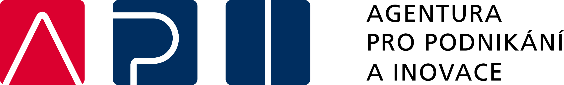 Cíl programu
Rekonstrukce a revitalizace zanedbaných a technicky nevyhovujících prostor pro podnikání v podporovaných odvětvích CZ NACE (aktivita „Projekt rekonstrukce objektu“)
Především objekty typu brownfields, případně jiné typy zastaralých objektů,   v nichž bez kompletní rekonstrukce nelze provozovat podnikatelskou činnost
Revitalizace ostatních ploch pro podnikání (aktivita „„Projekt revitalizace plochy pro vlastní podnikání“ )
Vyčištění ploch, vytěžení zbytků staveb, položení inženýrských sítí a nových povrchů, příprava pro další výstavbu
Program nepodporuje až na výjimky novou výstavbu
Nedochází k záboru pozemků ze ZPF
Základní data k II. Výzvě
Datum vyhlášení výzvy: 24. 10. 2016
Datum zahájení příjmu žádostí o podporu: 21. 11. 2016
Datum ukončení příjmu žádostí o podporu: 21. 2. 2017
MPO může zastavit příjem žádostí při dosažení dvojnásobku požadované dotace oproti plánované alokaci, nejdříve však po 14 dnech od zahájení příjmu žádostí
Systém sběru žádostí – kolový, jednokolový systém
Plánovaná alokace – 950 mil. Kč
Příjemce podpory
MSP, právní forma dle Výzvy
Oprávněn k podnikání odpovídajícímu podporované ekonomické činnosti, k jejímuž uskutečňování je realizován projekt 
Registrován jako poplatník daně z příjmu v některém z členských států EU, nemá nedoplatky vůči vybraným institucím
Nemá nedoplatky z titulu mzdových nároků svých zaměstnanců
Nemá neuhrazený závazek vzniklý na základě inkasního příkazu vstaveného v návaznosti na rozhodnutí Komise
Musí mít ke dni podání žádosti o podporu uzavřena minimálně poslední dvě po sobě jdoucí zdaňovací období, pokud je uzavřené nemá, může doložit historii pomocí finančních výkazů mateřské společnosti
Způsobilé výdaje
Stavební a projektové činnosti
Náklady na demolice staveb nezbytně nutné k realizaci Projektu
Pořízení inženýrských sítí a účelových komunikací, jejich rekonstrukce či nová výstavba a případné přeložky inženýrských sítí v rozsahu nezbytně nutném pro realizaci Projektu
Příprava pozemků pro výstavbu
Externě nakupované služby projektantů či jiných expertů při tvorbě dokumentace ve všech fázích Projektu 
Rekonstrukce a modernizace staveb – stavební práce zastropované platnými ceníky dle RTS/ÚRS
Nová výstavba (za předpokladu splnění specifických podmínek Výzvy)
Osobní i nákladní výtahy
Náklady na individuální zdroje OZE dimenzované výhradně pro vlastní spotřebu, max. 10 %                    z rozpočtové položky „Stavební práce“
Výdaje splňující výše uvedené, které nebyly zasmluvněny před podáním žádosti o podporu
Za ZV nelze považovat náklady na projektovou dokumentaci, přestože je povinnou přílohou žádosti o podporu
Nezpůsobilé výdaje
Nezpůsobilé výdaje představují
Náklady na pořízení pozemků a budov určených pro realizaci projektu
DPH, pokud je příjemce plátcem DPH
Náklady související s odstraněním ekologických škod (analýzy, vytěžení, ekologická likvidace), netýká se stavební sutě s vyšším podílem materiálů podléhajícím zvýšeným nárokům na likvidaci
Technologická zařízení přímo související s výrobou 
Jeřáb
Mobiliář, šatní skříně, kuchyňské linky,…
Stavební náklady spojené s rekonstrukcí případné části objektu mimo podporované CZ NACE
Výdaje, které byly zasmluvněny před podáním žádosti o podporu a zároveň nepředstavují oficiální zahájení projektu
Projektová činnost, nákup nemovitostí
Podmínky projektu
Realizace projektu na území ČR mimo hlavního města Prahy.
Podporované CZ NACE
10 – 33, 38 pro aktivitu „Projekt rekonstrukce objektu”
10 - 33, 38, 41 - 43, 71, 72, 74 pro aktivitu „Revitalizace plochy pro vlastní podnikání”
Minimální plocha po rekonstrukci vztahující se k podporovaným CZ NACE musí být 500 m2 
Nelze podpořit takový projekt, jehož realizace byla stavebníkem – žadatelem zahájena před podáním žádosti o podporu a stavba byla úmyslně přerušena s cílem získat na její dokončení dotační podporu. Jedná se o takové stavby, které byly zahájeny v období kratším než jeden rok před podáním žádosti o podporu.
Podmínky projektu
Pokud Příjemce dotace na základě znaleckých posudků a odborných odhadů prokáže, že náklady na odstranění stávajícího objektu a výstavbu nového jsou v součtu nižší než náklady na jeho rekonstrukci, je možné získat podporu na odstranění stávajícího objektu a výstavbu objektu nového. K odstranění stávajícího objektu však nesmí dojít před datem přijatelnosti Projektu ani před podpisem Kupní smlouvy v případě, že objekt není ve vlastnictví žadatele. Ekonomické posouzení této varianty lze nahradit posudkem/stanoviskem projektanta, který označí řešené objekty z technického/statického hlediska za nerekonstruovatelné. Posudek/stanovisko musí být opatřeno kulatým razítkem autorizované osoby v relevantním oboru.
Podmínky projektu
Způsobilé výdaje vynaložené na rekonstrukci řešených objektů (před případným krácením dle sankce ve VŘ) musí být vyšší než obvyklá cena těchto objektů před rekonstrukcí stanovená ve znaleckém posudku. Musí se jednat o technické zhodnocení stavby, nikoli pouhou opravu objektu. Toto posouzení musí být provedeno na každý objekt (budovu), který je součástí předloženého projektu. Za objekt k rekonstrukci je považován takový objekt, který je jednoznačně definován zápisem v katastrální mapě a má přiřazeno právě 1 parcelní číslo (toto musí být splněno nejpozději k datu ukončení projektu).
 V rámci Projektu rekonstrukce objektu je možné zařadit mezi způsobilé výdaje projektu náklady na navýšení původní podlahové plochy a kubatury o maximálně 100 % původního stavu objektu, který je předmětem Projektu. Základem pro výpočet 100 % navýšení jsou všechny podlahové plochy a kubatury souhrnně napočítané za všechny rekonstruované objekty řešené v rámci projektu.
Forma a výše podpory
Výše podpory: malý podnik 45 %, střední podnik 35 %
Min. dotace pro jeden projekt: 1 mil. Kč
Max. dotace pro jeden projekt: 50 mil. Kč
Maximální výše podpory v rámci rekonstrukce objektu je 1.500,- Kč/m3 obestavěného prostoru – pokud bude po realizaci projektu průměrná světlá výška místností objektu nad 6 m, nebo 3.000,- Kč/m3 obestavěného prostoru – pokud bude po realizaci projektu průměrná světlá výška místností objektu pod 6 m
Maximální výše podpory v rámci přípravy plochy pro podnikání je 300,- Kč/m2
Povinné přílohyŽádost o podporu
Rozvaha a Výkaz zisků a ztrát za poslední dvě uzavřená účetní období nebo obdobný dokument platný v zemi svého sídla, popř. v zemi sídla své pobočky.
Formulář finanční analýzy
Dokumenty k jednoznačnému prokázání vlastnických či jiných práv                             k nemovitostem, kde bude projekt realizován (výpis z katastru nemovitostí, snímek z KN mladší 3 měsíců, písemný souhlas s prodejem nemovitostí řešených projektem ze strany vlastníka, není-li jím žadatel v okamžiku podání žádosti)
Situační nákres na podkladě katastrální mapy s vyznačením stávajícího a plánovaného stavu realizovaných objektů a ploch
Fotodokumentace stávajícího stavu nemovitostí (min 5 fotografií interiéru a exteriéru každého z řešených objektů) a pozemků
Studie proveditelnosti dle doporučené osnovy
Výpis z Registru ekonomických činností se zapsanými ekonomickými činnostmi (CZ-NACE), které jsou součástí projektu
Povinné přílohyŽádost o podporu
Stavební povolení, případně územní rozhodnutí/souhlas, existuje-li již v této fázi projektu
Cena obvyklá nemovitosti (pro každý objekt k rekonstrukci) doložená znaleckým posudkem (ne starším 6 měsíců před zahájením projektu) zpracovaným soudním znalcem dle zákona č. 151/1997 Sb., o oceňování majetku, ve znění pozdějších předpisů.
Doklad o podání žádosti o registraci do databáze brownfieldů
Pro aktivitu „Projekt rekonstrukce objektu“ je žadatel povinen registrovat všechny nemovitosti (objekty), které jsou dotčeny projektem. V rámci aktivity „Projekt revitalizace plochy pro vlastní podnikání“ je žadatel povinen registrovat veškeré dotčené pozemky, případně i objekty, existují-li na projektem řešeném území. Součástí registrace bude relevantní výpis z katastru nemovitostí a katastrální mapy, podrobný popis řešených objektů/pozemků, jejich zakreslení do katastrální mapy (jasné, barevné a přehledné vyznačení) a fotografie (5x interiér, 5x exteriér za každý řešený objekt), více viz http://brownfieldy-dotace.czechinvest.org/.
Povinné přílohyŽádost o podporu
Zjednodušený Harmonogram projektu s vyznačením klíčových termínů (uzavření Smlouvy o dílo, stavební povolení, předání staveniště, dokončení, kolaudace).
Projektová dokumentace ve stupni pro SP s otiskem razítka zpracovatele
Položkový rozpočet vypracovaný autorizovaným inženýrem nebo technikem na podkladě aktuálního ceníku ÚRS/RTS (formát .xls). V případech, kdy rozpočet obsahuje namísto ceníkových cen údaje z nabídkového rozpočtu od subdodavatele (např. elektro, VZT, vytápění), doporučujeme pro účely hodnocení doložit celou takovou nabídku
Průkaz energetické náročnosti budov, u nichž dojde k rekonstrukci v rámci předloženého projektu, zpracovaný dle platné legislativy pro stav před a po realizaci projektu
Doklad o stáří podnikatelského objektu
Prohlášení k žádosti o podporu bez de minimis
Povinné přílohyK Rozhodnutí o poskytnutí dotace
Stavební povolení v právní moci, případně Ohlášení, či potvrzení stavebního úřadu, že daná stavba povolení ani ohlášku nevyžaduje. V případě, že výše uvedené nebude poskytovateli dotace předloženo nejpozději do 45 dnů od zaslání oznámení o doporučení projektu k financování, nedojde  z  jeho strany k podpisu Rozhodnutí o poskytnutí dotace a projekt bude ukončen bez financování. 
Aktualizovaná příloha v podobě prohlášení o statutu MSP platnou k okamžiku schválení projektu 
Podklady k VŘ, jsou-li k dispozici, Realizační PD a k ní nově zpracovaný podrobný rozpočet (bude zanesen do projektu jako jeho změna, na podkladě realizační PD bude soutěženo dílo, vysoutěžená cena bude povinně zanesena do rozpočtové položky „stavební práce“ formou Dodatku k Rozhodnutí, nebylo-li tak učiněno před jeho podpisem)
Shrnutí rozdílů oproti Výzvě I
Kolová výzva
Pouze 1 projekt na 1 IČ ve Výzvě
Nákup nemovitosti již není ZV
Jiný rozsah podporovaných CZ NACE (omezení v případě aktivity Rekonstrukce objektu) 
Změny ve výběrových kritériích (nově bodovaná existence stavebního povolení v okamžiku podání žádosti, bodové zvýhodnění objektu typu brownfield…)
Namísto energetického posudku vyžadován výlučně průkaz energetické náročnosti budovy
Stavební povolení v právní moci (ev. Ohlášení…) je striktně vyžadováno do 45 dnů od zaslání oznámení o doporučení projektu k financování
Technologie IV.
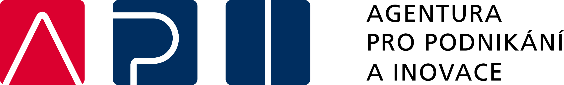 Cíl programu
Cílem výzvy programu Technologie je podpora růstu a posilování konkurenceschopnosti malých podniků, rozvoj regionů a zvyšování zaměstnanosti. 
Podporováno bude pořízení nových strojů, technologických zařízení a vybavení.
Základní data ke  IV. Výzvě
Datum vyhlášení výzvy: 10. 11.
Datum zahájení příjmu žádostí o podporu: listopad/prosinec 2016
Systém sběru žádostí – průběžný
Plánovaná alokace – 2,65 mld. Kč
Příjemce podpory
MP, právní forma dle Výzvy
Oprávněn k podnikání odpovídajícímu podporované ekonomické činnosti, k jejímuž uskutečňování je realizován projekt 
Registrován jako poplatník daně z příjmu v některém z členských států EU, nemá nedoplatky vůči vybraným institucím
Nemá nedoplatky z titulu mzdových nároků svých zaměstnanců
Nemá neuhrazený závazek vzniklý na základě inkasního příkazu vstaveného v návaznosti na rozhodnutí Komise
Musí mít ke dni podání žádosti o podporu uzavřena minimálně poslední tři po sobě jdoucí zdaňovací období
Způsobilé výdaje
Dlouhodobý hmotný majetek (hmotný majetek u příjemců vedoucích daňovou evidenci) - nákup strojů, zařízení, technologií, HW a vybavení, které nebyly předmětem odpisu, včetně nezbytného software zajišťujícího jejich funkčnost.
Dlouhodobý nehmotný majetek - náklady na pořízení patentových licencí nezbytných pro řádný provoz strojů a zařízení a náklady na SW s vazbou na pořízené stroje, zařízení a výstupy v rámci předmětného projektu.
 Výdaje na pořízení strojů a zařízení a provozních souborů. Dále výdaje na pořízení hardwarového vybavení a lokálních sítí včetně souvisejícího software, pokud je tento software součástí pořizovací ceny technologie. Do této rozpočtové položky mohou být zahrnuty výdaje a dodávky související s instalací technologií a budováním sítí v případě, že tyto výdaje budou zaúčtovány k příslušné technologii či hardware.
Podmínky projektu
Realizace projektu na území ČR mimo hlavního města Prahy.
Projekt bude realizován v hospodářsky problémových regionech definovaných usnesením vlády ČR č. 344/2013 nebo č. 952/2013, ve smyslu usnesení vlády ČR č. 826/2015, a současně na území s vysokým podílem nezaměstnaných osob, která svou mírou nezaměstnanosti vyjádřenou v procentech převyšují průměrnou hodnotu území s podílem nezaměstnaných osob vyšším, než je průměrný podíl nezaměstnaných osob v ČR. (Vysočina  - ORP Moravské Budějovice)
Žadatel musí mít v okamžiku odsouhlasení návrhu Rozhodnutí o poskytnutí dotace založenou provozovnu nebo pobočku (zapsanou v RŽP) v podporovaných regionech vymezených v příloze č. 1 textu výzvy.
Prokázání vlastnických nebo jiných práva k nemovitostem a pozemkům, kde bude projekt realizován. 
Indikátory povinné k naplnění (závazné):
24301 - Počet instalovaných technologií
10401 - Počet vytvořených pracovních míst
21404 - Změna tržeb příjemce v souvislosti s podporou
Forma a výše podpory
Výše podpory: 45 % způsobilých výdajů
Min. dotace na jeden projekt: 1 mil. Kč
Max. dotace na jeden projekt: 20 mil. Kč
Povinné přílohyŽádost o podporu
Podnikatelský záměr, zpracovaný podle osnovy uvedené v Pravidlech pro žadatele a příjemce dotace - zvláštní část.
Prohlášení k žádosti o podporu bez de minimis
Formulář finanční analýzy
Rozvaha a Výkaz zisku a ztráty za poslední 3 uzavřená účetní období.
Příloha k účetní závěrce za poslední uzavřené účetní období.
Shrnutí rozdílů oproti Výzvě III
Průběžná výzva
Žadatelem může být pouze malý podnik (do 50 zam-ců)
Žadatel musí mít uzavřeny minimálně 3 účetní období
Technologie V.
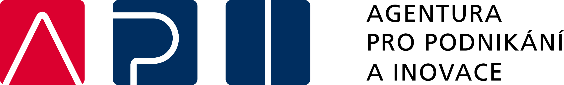 Základní data k V. Výzvě (pro začínající podnikatele)
Datum vyhlášení výzvy: 10. 11.
Datum zahájení příjmu žádostí o podporu: listopad/prosinec 2016
Systém sběru žádostí – průběžný
Plánovaná alokace – 250 mil. Kč
Příjemce podpory
MP, právní forma dle Výzvy
Oprávněn k podnikání odpovídajícímu podporované ekonomické činnosti, k jejímuž uskutečňování je realizován projekt 
Registrován jako poplatník daně z příjmu v některém z členských států EU, nemá nedoplatky vůči vybraným institucím
Nemá nedoplatky z titulu mzdových nároků svých zaměstnanců
Nemá neuhrazený závazek vzniklý na základě inkasního příkazu vstaveného v návaznosti na rozhodnutí Komise
Podnikatelská historie musí být max. 3 roky, tato podmínka se vztahuje na všechny jednatele i společníky bez rozdílu velikosti majetkových práv společnosti
Způsobilé výdaje
Dlouhodobý hmotný majetek (hmotný majetek u příjemců vedoucích daňovou evidenci) - nákup strojů, zařízení, technologií, HW a vybavení, které nebyly předmětem odpisu, včetně nezbytného software zajišťujícího jejich funkčnost.
Dlouhodobý nehmotný majetek - náklady na pořízení patentových licencí nezbytných pro řádný provoz strojů a zařízení a náklady na SW s vazbou na pořízené stroje, zařízení a výstupy v rámci předmětného projektu.
 Drobný hmotný a nehmotný majetek – v případě, že předmětem projektu je nákup dl. hmotného či nehmotného majetku; náklady na jeho pořízení nesmí překročit   50 % celkových způsobilých výdajů
Podmínky projektu
Realizace projektu na území ČR mimo hlavního města Prahy
Indikátory povinné k naplnění (závazné):
24301 - Počet instalovaných technologií
10401 - Počet vytvořených pracovních míst
21404 - Změna tržeb příjemce v souvislosti s podporou
Žadatel má povinnost k žádosti o platbu doložit, že vytvořil min. 1 pracovní místo, při nesplnění této povinnosti bude žadateli vyměřena sankce 10 % ze získané podpory
Žadatel má povinnost do 12 měsíců od ukončení projektu zvýšit tržby minimálně o 5 % oproti hodnotě vykázané v posledním účetně uzavřeném období před podáním žádosti o podporu. Při nesplnění této povinnosti bude žadateli vyměřena sankce   10 % (ev. 8 % či 5 %, bude záležet na míře nesplnění) ze získané podpory.
Každý žadatel je oprávněn předložit jen 1 projekt
Forma a výše podpory
Výše podpory: 45 % způsobilých výdajů
Min. dotace na jeden projekt: 100 000 Kč
Max. dotace na jeden projekt: 225 000 Kč
Podpora de minimis
Povinné přílohyŽádost o podporu
Podnikatelský záměr
Prohlášení k žádosti o podporu včetně de minimis
Cenové nabídky prokazující cenu obvyklou u každé rozpočtové položky
Dokumenty prokazující vlastnická nebo jiná práva k nemovitostem a pozemkům, kde bude projekt realizován
Rozhodnutí o registraci k daňové povinnosti na příslušném FÚ (nejdéle ke dni podání žádosti o podporu)
Shrnutí rozdílů oproti Výzvě I
Žadatelem může být malý podnik
Žadatel je povinen vytvořit min. 1 pracovní místo a navýšit své tržby min. o 5 % oproti hodnotě vykázané v posledním účetně uzavřeném období před podáním žádosti o podporu
Drobný hmotný a nehmotný majetek může tvořit max. 50 % celkových ZV
Žadatel je oprávněn podat v rámci dané výzvy jen jednu aktivní žádost o podporu
Prioritní osa 1 – Podpora výzkumu a vývoje
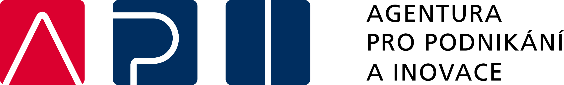 Potenciál – předběžné informace
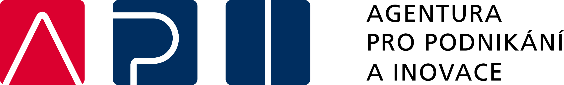 Program Potenciál pomáhá podnikatelským subjektům zavádět a rozšiřovat kapacity potřebné pro realizaci výzkumných, vývojových a inovačních aktivit, jejichž výsledky jsou následně využity ve výrobě.
Základní data k nové výzvě
Datum vyhlášení výzvy: 7. nebo 8. 11. 2016
Datum zahájení příjmu žádostí o podporu: listopad/prosinec 2016
Systém sběru žádostí – kolový
Plánovaná alokace:  1,5 mld. Kč
Příjemce podpory
MSP i VP, fyzická nebo právnická osoba přípustné právní formy dle Výzvy, která bude působit jako vlastník a provozovatel infrastruktury 
CZ NACE zaregistrován již v době podání žádosti!
Způsobilé výdaje
Dlouhodobý hmotný majetek
nákup pozemků a staveb
výstavba nových budov; technické zhodnocení stavby; inženýrské sítě a komunikace ke stavbám; demolice staveb; příprava pozemků; projektová dokumentace a stavební dozor
technologické vybavení (stroje; HW a sítě; laboratorní a měřící přístroje)
Dlouhodobý nehmotný majetek 
SW; patenty, licence,  know-how 
Provozní náklady
osobní náklady; služby expertů, poradců, studie (pro MSP)
Náklady na publicitu projektu
Podmínky projektu
Podporovanou aktivitou je založení nebo rozvoj center průmyslového výzkumu, vývoje a inovací spočívající v pořízení pozemků, budov, strojů/zařízení a jiného vybavení centra
Realizace projektu na území ČR mimo hlavního města Prahy
Nebyl zahájen před datem podání žádosti o podporu
Finanční zdraví žadatele vyjádřené zjednodušeným ekonomickým hodnocením zprostředkujícího subjektu nesmí být nižší než 5 bodů (5 z 9)
Povinností pro projekty s celkovými výdaji od 5 mil. Kč bude provést Finanční analýzu investice (CBA)
Každý žadatel (1 IČ) je v této Výzvě oprávněn předložit maximálně 1 projekt
Minimální výše investice do dlouhodobého majetku využívaného pro účely zajištění aktivit projektu činí pro MSP 4 mil. Kč, v případě velkých podniků 10 mil. Kč 
Příjemce je povinen umožnit přístup k výzkumné infrastruktuře více uživatelům za transparentních a nediskriminačních podmínek
Forma a výše podpory
Výše podpory: 50 % způsobilých výdajů
Min. dotace pro jeden projekt: 2 mil. Kč
Max. dotace pro jeden projekt: 100 mil. Kč
Povinné přílohyŽádost o podporu
Rozvaha a Výkaz zisků a ztrát za poslední dvě uzavřená účetní období nebo obdobný dokument platný v zemi svého sídla, popř. v zemi sídla své pobočky.
Formulář finančního a nefinančního zdraví.
Dokumenty k jednoznačnému prokázání vlastnických či jiných práv                             k nemovitostem, kde bude projekt realizován:
nemovitost nebo pozemek již je ve vlastnictví žadatele - výpis z katastru nemovitostí a snímek z katastrální mapy (ne starší 3 měsíců), 
pořízení pozemků nebo budov - kupní smlouva nebo smlouva o smlouvě budoucí kupní spolu s výpisem z katastru nemovitostí (ne starším 3 měsíců), ze kterého vyplývá, že nemovitost patří (budoucímu) prodávajícímu, 
nájem pozemků nebo budov -  nájemní smlouva sjednána minimálně po dobu realizace projektu a dále alespoň 5 let od předpokládaného data ukončení projektu, 
novostavba (i formou přístavby) - výpis z katastru nemovitostí prokazující vlastnické právo k pozemku, na kterém bude výstavba uskutečněna, popř. kupní smlouvu nebo smlouvu o smlouvě budoucí kupní pozemku, na kterém má být stavba uskutečněna, příp. výpis z katastru nemovitostí prokazující 100 % vlastnictví pozemku mateřskou společností příjemce,
Povinné přílohyŽádost o podporu
Znalecký posudek na nákup pozemků, budov, know-how a unikátní technologie v případě, že si příjemce dotace nárokuje takový způsobilý výdaj do rozpočtu projektu
Podnikatelský záměr dle povinné osnovy
Další dokumenty dokládající skutečnosti uvedené v Podnikatelském záměru (např. smlouvy o spolupráci, certifikáty, dokumenty prokazující zajištění externího financování projektu – vždy pokud je relevantní) 
V případě, že bude při realizaci projektu zjištěno, že příjemce nedoložil k žádosti o podporu přílohy k místu realizace projektu dle skutečnosti (např. zatajení stavebních úprav), může být projekt ukončen. Pokud u takového projektu již byla vyplacena dotace nebo její část, bude příjemce povinen ji vrátit v plné výši.
Podmínky projektu
Povinností pro projekty s celkovými výdaji od 5 mil. Kč bude provést Finanční analýzu investice
Pro projekty s celkovými výdaji nad 100 mil. Kč bude povinnost tzv. ekonomické analýzy, kde se budou zohledňovat socioekonomické dopady projektu podle nastaveného číselníku 
Každý žadatel (1 IČ) je v této Výzvě oprávněn předložit maximálně jeden projekt
Minimální výše investice do dlouhodobého majetku využívaného pro účely zajištění aktivit projektu činí pro MSP 4 mil. Kč, v případě velkých podniků 10 mil. Kč 
Příjemce je povinen umožnit přístup k výzkumné infrastruktuře více uživatelům za transparentních a nediskriminačních podmínek
Inovace
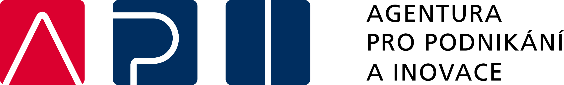 Inovace (MSP i VP, uvedení nového výrobku, prototypu do výroby – produktová inovace, návaznost na VaV, zefektivnění procesů výroby - procesní inovace, vč. transferu technologií, organizační inovace (nové IS)  a marketingová inovace 
stavební práce/technické zhodnocení do 20% ZV na technologie
míra podpory 45, 35, 25 %, 
dotace v rozsahu 1 – 100/200 mil Kč
vyhlášení/příjem žádostí: 11-12/2016 
INOVACE – Projekt na ochranu práv průmyslového vlastnictví 
Otevřena - ukončení příjmu: 31. 12. 2017 
MSP, VaV instituce, VŠ
50%, 40 000 – 1 mil. Kč
zajištění ochrany průmyslového vlastnictví v České republice a zahraničí ve formě: vynálezů/patentů, ochranných známek, užitných vzorů, průmyslových vzorů
ZV: služby oprávněných zástupců, překlady, správní poplatky
Aplikace
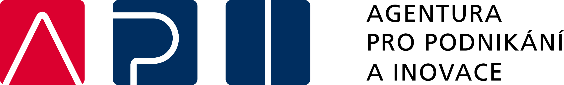 Aplikace
podnik i konsorcium,  MSP i VP
realizace průmyslového výzkumu a experimentálního vývoje
ZV: mzdy, stroje a vybavení formou odpisů, náklady na smluvní výzkum, patenty, licence, náklady na materiál)
míra podpory až 70%
dotace 1 – 100 mil. Kč
11-12/2016
Inovační voucher
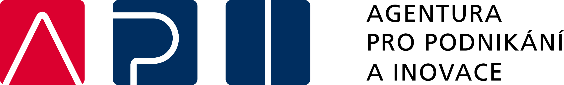 Inovační voucher Výzva I
vývoj produktu, prototypu, SW, design produktu, testování měření, certifikace, diagnostika, rozbory,…
spolupráce s konkrétní VaV institucí či akreditovanou laboratoří (ze seznamu)
rychlá administrace, průběžná Výzva, bez VŘ
jednoduchý záměr + nabídka VaV instituce, prohlášení deminimis
míra podpory 75%
dotace v rozsahu 80 – 250 tis. Kč
příjem žádostí aktuálně otevřen – až do 5/2017
Partnerství znalostního transferu
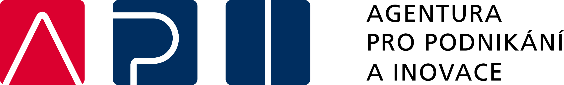 Základní data k II. Výzvě
Datum vyhlášení výzvy: 24. 10. 2016
Datum zahájení příjmu žádostí o podporu: 7. 11. 2016
Datum ukončení příjmu žádostí o podporu: 7. 2. 2017
MPO může zastavit příjem žádostí při dosažení dvojnásobku požadované dotace oproti plánované alokaci, nejdříve však po 14 dnech od zahájení příjmu žádostí
Systém sběru žádostí – kolový
Plánovaná alokace – 280 mil. Kč
žadatel vždy MSP (ke dni podání žádosti o podporu uzavřena minimálně poslední dvě po sobě jdoucí zdaňovací období, pokud je uzavřené nemá, může doložit historii pomocí finančních výkazů mateřské společnosti)
žadatel (MSP) uzavírá smlouvu o partnerství s organizací pro výzkum a šíření znalostí (veřejná vysoká škola univerzitního i neuniverzitního typu/pracoviště Akademie věd ČR, veřejné výzkumné instituce
transfer za účasti absolventa magisterského/doktorského studia v provozovně MSP, dohled mentora 
zlepšení výrobních procesů,vývoj/inovace nových produktů a služeb nebo 
       inovace procesu při vývoji a zavádění nových produktů a služeb       zlepšení podnikových procesů včetně procesu produktové certifikace
ZV pro MSP: hardware a sítě, software a data, stroje a zařízení, mzdy a pojistné, cestovné pro znalostního partnera: mzdy a pojistné, cestovné, služby poradců, expertů, studie, přístup k informacím, databázím, semináře, paušálem (15%) mzdy a pojistné, nepřímé náklady - osobní náklady administrativních pracovníků, náklady na využití univerzitních zařízení, účetnictví, telefonní poplatky, síťové dodávky, spotřební materiál
[Speaker Notes: Znalostním transferem se rozumí přenos informací, odborných znalostí a dovedností z akademické sféry do partnerského podniku. Efektivní transfer v sobě musí zahrnovat adaptaci akademických znalostí na specifické potřeby partnerského podniku, na jeho produkty, procesy a služby a vytváření nových znalostí za účelem jejich následného praktického využití v podniku a jeho podnikatelských záměrech.]
Jak program Partnerství znalostního transferu funguje?
Podnik a organizace pro výzkum a šíření znalostí společně vypracují projekt zaměřený na minimálně 1 z podporovaných aktivit

Pro realizaci projektu vyberou společně Asistenta znalostního transferu

Asistent realizuje projekt za podpory pověřeného akademického odborníka a pověřeného pracovníka podniku

Projekt je ukončen zavedením nových znalostí do praxe v podobě nových produktů/procesů
[Speaker Notes: Asistentem musí být absolvent magisterského či doktorského studia, který může mít i omezenou pracovní zkušenost (max. do 4 let), a který je zaměstnán partnerskou znalostní organizací na dobu trvání projektu. Tento asistent znalostního transferu pracuje na projektu v provozovně podniku.]
Podmínky projektu
Projekt musí být realizován na území ČR mimo hl. města Prahy
Veškerý zisk z transferu znalostí prováděného organizací pro výzkum a šíření znalostí musí být znovu investován do primární činnosti této organizace
Doba realizace projektu nesmí překročit 3 roky od data skutečného zahájení projektu
Finanční zdraví žadatele vyjádřené zjednodušeným ekonomickým hodnocením zprostředkujícího subjektu nesmí být nižší než 5 bodů
V rámci 1 projektu je možné zaměstnat 1 Asistenta znalostního transferu. Asistent bude vybrán ve výběrovém řízení na základě společné dohody mezi MSP a organizací pro výzkum a šíření znalostí
Každý žadatel (1 IČ) je v této Výzvě oprávněn předložit maximálně 1 projekt
Organizace pro výzkum a šíření znalostí se může účastnit více partnerství dle vlastních kapacit
[Speaker Notes: Rozhodné je umístění provozovny podniku, ve které je projekt realizován. Lze tedy podpořit organizace pro výzkum a šíření znalostí, které jsou umístěny v Praze.]
Forma a výše podpory
Výše podpory: 70 % způsobilých výdajů
Min. dotace pro jeden projekt: 0,5 mil. Kč
Max. dotace pro jeden projekt: 3,5 mil. Kč
Podpora bude poskytována v režimu de minimis
MSP musí organizaci pro výzkum a šíření znalostí poskytnout finanční příspěvek ve výši alespoň 30 % způsobilých výdajů
Povinné přílohyŽádost o podporu
Rozvaha a Výkaz zisků a ztrát za poslední dvě uzavřená účetní období nebo obdobný dokument platný v zemi svého sídla, popř. v zemi sídla své pobočky
Formulář finanční analýzy (údaje pouze za MSP)
Prohlášení k žádosti o podporu včetně de minimis (údaje pouze za MSP)
Potvrzení znalostní organizace o účasti na projektu
Podnikatelský záměr dle povinné osnovy
Další dokumenty dokládající skutečnosti uvedené v podnikatelském záměru
Shrnutí rozdílů oproti Výzvě I
1 projekt na 1 IČ 
 Asistent může mít omezenou pracovní zkušenost max. do 4 let (ve Výzvě I do 3 let)
 Změna osnovy podnikatelského plánu (osnova je povinná a je detailnější než ve Výzvě I)
 Bude posuzována shoda s Národní výzkumnou a inovační strategií pro inteligentní specializaci České republiky (RIS3), žadatel bude tuto vazbu určovat za pomoci Podkladového materiálu pro implementaci Národní RIS3 strategie
PO 3 - Účinné nakládání energií
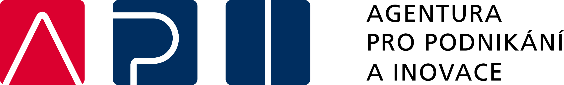 Úspory energií – snížení energetické náročnosti podniku (zateplení, osvětlení, KGJ, výměna kotlů, rozvodů, oken, strojů za úspornější,  TČ, fotovoltaické systémy, atd…)
MSP i VP / 30, 40, 50% / dotace 500 tis. - 250 mil. Kč, 150 tis. Kč na energetický posudek, 12/2016
OZE - vyvedení tepla ze stávajících bioplynových stanic do místa spotřeby, výstavba a rekonstrukci zdrojů tepla a kombinované výroby elektřiny a tepla z biomasy a vyvedení tepla, výstavba a rekonstrukce a modernizace MVE, ne instalace OZE pro vlastní spotřebu! 1/2017
Nízkouhlíkové technologie – elektromobily + dobíjecí stanice (neveřejné), pilotní projekty na zavádění technologií akumulace energie, inovativní zpracování druhotných surovin. 12/2016-1/2017Úspory energie v SZT - rekonstrukce a rozvoj soustav zásobování               teplem, především rozvodných zařízení. Licence ERÚ. 12/2016
PO 4 – Informač. a komunikač. technologie, ...
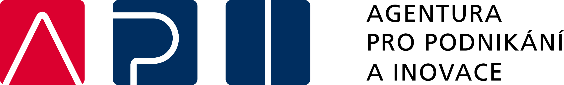 ICT a sdílené služby II
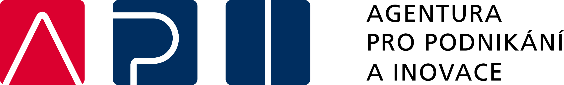 Základní data k II. výzvě
Datum vyhlášení výzvy: 24. 10. 2016
Datum zahájení příjmu žádostí o podporu: 16. 11. 2016
Datum ukončení příjmu žádostí o podporu: 16. 2. 2017
MPO může zastavit příjem žádostí při dosažení dvojnásobku požadované dotace oproti plánované alokaci výzvy, nejdříve však po 14 dnech od zahájení příjmu žádostí
Systém sběru žádostí: kolový
MP i VP, 2 uzavřená úč. období
Rozdělení do výzev podle podporované aktivity:
	Tvorba nových ICT řešení – plánovaná alokace 2 mld. Kč
	Zřizování a provoz center sdílených služeb – plánovaná alokace 700 mil. Kč
	Budování a modernizace datových center – plánovaná alokace 750 mil. Kč
Způsobilé výdaje
Aktivity Tvorba nových ICT řešení a Zřizování a provoz center sdílených služeb
Osobní náklady (min. 50 % všech ZV); nájemné, služby expertů (max. 5 mil. Kč a pouze pro MSP)
Hardware, software a ostatní výdaje související s projektem v režimu de minimis. Investiční náklady jsou způsobilé pouze do výše povinné minimální investice.

Aktivita Budování a modernizace datových center
Pozemky (max. 10 % z celkových skutečných investičních výdajů)
Stavby (max. 40 % z celkových skutečných investičních výdajů)
Dlouhodobý hmotný majetek mimo staveb
Dlouhodobý nehmotný majetek
Služby poradců, expertů, studie
Služby expertů, poradců, studie (max. 5 mil. Kč, pouze pro MSP)
Podmínky projektu
Každý žadatel (1 IČ) je v této Výzvě oprávněn předložit maximálně jeden projekt
Minimální výše investice do dlouhodobého majetku, využívaného pro účely zajištění aktivit projektu, činí pro malé podniky 0,3 mil. Kč, pro střední podniky 0,5 mil. Kč a pro velké podniky  1 mil. Kč
Příjemce musí vytvořit nová pracovní místa dle tabulky (mimo aktivity Budování DC)
Forma a výše podpory
Minimální a maximální dotaci podle aktivity v mil. Kč:



Výše podpory: malý podnik 45 %, střední podnik 35 %, velký podnik 25 %
Povinné přílohyŽádost o podporu
Rozvaha a Výkaz zisků a ztrát za poslední dvě uzavřená účetní období nebo obdobný dokument platný v zemi svého sídla, popř. v zemi sídla své pobočky.
Formulář finanční analýzy
Dokumenty k jednoznačnému prokázání vlastnických či jiných práv k nemovitostem, kde bude projekt realizován (výpis z katastru nemovitostí, nájemní smlouva uzavřená na dobu realizace projektu + doba udržitelnosti)
Studie proveditelnosti dle doporučené osnovy
Vyplněné čestné prohlášení k velikosti podniku
U projektů se stavebními náklady:
Projektová dokumentace
Položkový rozpočet na stavbu
Shrnutí rozdílů oproti Výzvě I
Samostatné výzvy pro každou aktivitu – 1 projekt na 1 IČ v každé výzvě
Udržitelnost 5 let od poslední přijaté platby na účet příjemce (3 roky pouze pro nově vytvořené pozice a pouze pro MSP)
Vymezení konkrétních činností podpořitelných v rámci aktivity Centra sdílených služeb
Do způsobilých investičních výdajů lze zahrnout výdaje pouze do výše minimální investice (pro aktivity Tvorba nových ICT řešení a Centra sdílených služeb)
ZV na osobní náklady musí tvořit min. 50 % všech způsobilých výdajů (pro aktivity Tvorba nových ICT řešení a Centra sdílených služeb)
Změna maximální a minimální dotace 
Přijatelnost žadatele – dvouletá historie doložitelná mateřskou společností
Více míst realizace pro aktivitu Budování DC
ICT a sdílené služby III – pro začínající podniky
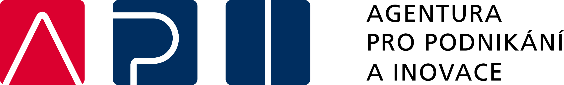 Tvorba nových IS/ICT řešení – tzn. tvorba moderních digitálních služeb, aplikací a firmware např. v oblasti komunikace, zábavy, obchodování, vzdělávání, zdravotnictví, přístupu k zaměstnání nebo i v oblasti kulturních a kreativních průmyslů včetně související implementace
Základní data k III. výzvě
Datum vyhlášení výzvy: 24. 10. 2016
Datum zahájení příjmu žádostí o podporu: 16. 11. 2016
Datum ukončení příjmu žádostí o podporu: 16. 2. 2017
MPO si vyhrazuje právo Výzvu pozastavit nebo předčasně ukončit (např. z důvodu vyčerpání alokovaných finančních prostředků)
Systém sběru žádostí - průběžný
Plánovaná alokace – 300 mil. Kč
Podporovanou činností je Tvorba nových IS/ICT řešení
Příjemce podpory
Mikropodnik (méně než 10 zaměstnanců), který nemá uzavřeno více než jedno účetní období. FO i PO
Způsobilé výdaje
Osobní náklady ve výši min. 50 % všech ZV
Nájemné
Služby poradců a expertů v max. výši 399 999 Kč
Hardware a software v maximální výši 399 999 Kč
Ostatní výdaje související s projektem – odborná literatura, přístup ke cloudovým službám a přístup do databází nutných pro realizaci projektu
Výdaje jsou způsobilé do výše cen stanovených v příloze č. 1 Výzvy – Vymezení způsobilých výdajů
Podmínky projektu
Příjemce musí vytvořit minimálně 2 nová pracovní místa v podpořené činnosti
Počet podpořených pozic je roven výši počtu nově vytvořených pozic, ke kterému se příjemce zaváže v Rozhodnutí o poskytnutí dotace
Pracovní místa musejí být zachována v podpořeném regionu
Udržitelnost projektu je 1 rok od poslední přijaté platby na účet příjemce
Právě jedno místo realizace projektu
Realizace projektu na území ČR mimo hlavního města Prahy
Projekt nebyl zahájen před datem podání žádosti o podporu
Každý žadatel (1 IČ) je v této Výzvě oprávněn předložit maximálně jeden projekt
Forma a výše podpory
Výše podpory: 60 % způsobilých výdajů
Min. dotace pro jeden projekt: 0,5 mil. Kč
Max. dotace pro jeden projekt: 4 mil. Kč
Podpora bude poskytována v režimu de minimis
Povinné přílohyŽádost o podporu
Dokumenty k jednoznačnému prokázání vlastnických či jiných práv k nemovitostem, kde bude projekt realizován (výpis z katastru nemovitostí, nájemní smlouva uzavřená na dobu realizace projektu + alespoň 18 měsíců od předpokl. data konce projektu)
Studie proveditelnosti dle doporučené osnovy
Další dokumenty dokládající skutečnosti uvedené ve studii proveditelnosti
Prohlášení k žádosti o podporu včetně de minimis
OP PIK
=/> 500 000 bez DH – realizace VŘ – profil + VVZ
U nadlimitních (11 413 000 Kč) 3-fázová kontrola 
Nový systém ISKP: https://mseu.mssf.cz/
Doba udržitelnosti 5 let (3 roky)
III Q - jednokolové žádosti
 Kolové žádosti (více než kontinuální)
Stavební práce dle ceníků RTS/ÚRS
Zkoumání cen obvyklých
Energetické posudky, PENB
Finanční nástroje (MPO, zřejmě od 1/2017)
Od 10/2016 nový ZVZ ( nová PpVD)
Děkuji za pozornost
lucie.zackova@agentura-api.org
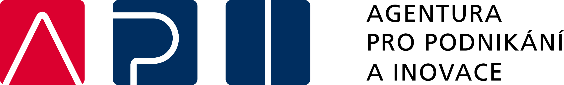